Tæki til hjálpar
Elfa Dögg S. Leifsdóttir
Foreldri, sálfræðingur hjá Rauða krossinum, göngugarpur
Punktar mínir í dag
Hjálpartæki

Danmörk vs Ísland

Viðhorf - Þátttaka - Tækifæri – Lífsgæði
mannréttindi
Hjálpartæki
Hvað hjálpar? 
Sérþekking á hjálpartækjamálum
Hagnýtt – sérsniðið að þörfum vs. nýta það sem er til 
Þurfa hjálpartæki að vera smart? JÁ! 
Ferlið – margt gott en þungt í vöfum
Viðgerðarþjónusta varðandi hjálpartæki
Opnunartími....
Fótbolti
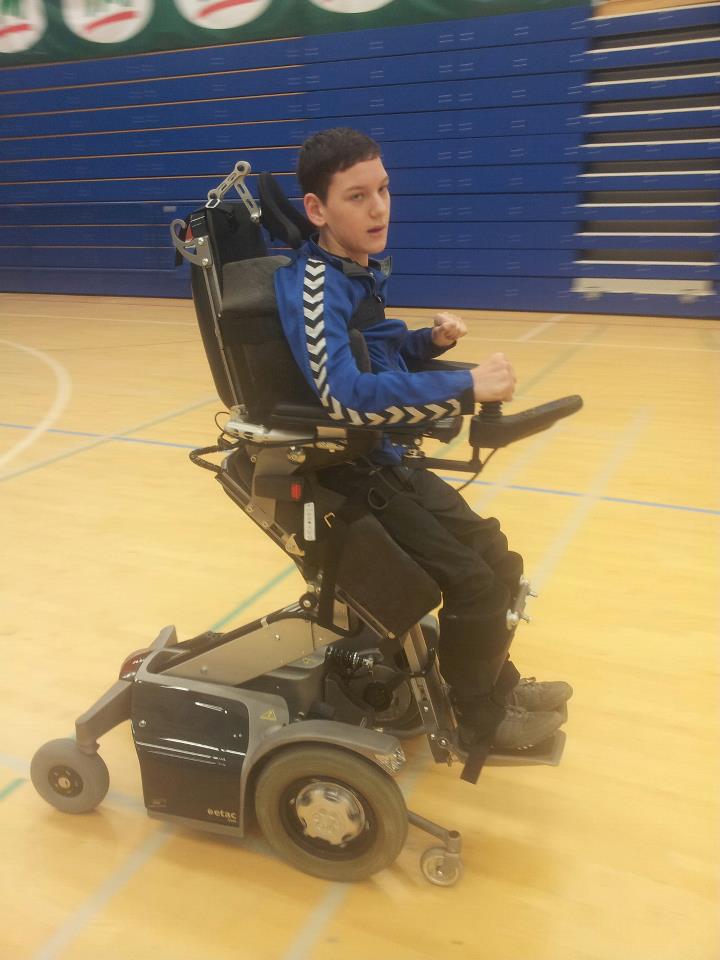 Danmörk
Iðjuþjálfar tengdir hverju hverfi
Símtalið - okkar ofurkona!
Ákvörðunarvald um hvaða hjálpartæki þeir telja að viðkomandi þurfi
Ferlið tók stuttan tíma – vá, er þetta hægt?
Skilvirkni – sparnaður í kostnaði?
Fagmennska – hjálpartæki samþykkt í DK sem hafði fengið synjun hér
Þjónusta og viðgerðir 
Samfella í þjónustu – á einni hendi
Ísland
Eigum frábært fagfólk 
Nýjungar – framarlega á mörgum sviðum
Nýjasta tækni, úrval af góðum hjálpartækjum
EN....
Ferlið þunglamalegt
Margra mánaða bið um samþykkt
Hjálpartækið stundum orðið úrelt :/
Stundum einhverju klambrað saman
Þjónusta við hjálpartæki – stendur til bóta
Tækifæri - lífsgæði
Grunnþarfir flestra þær sömu
Lifa og leika – hvað þarf til að það gangi?

Þátttaka – ekki alltaf eitthvað „sér“
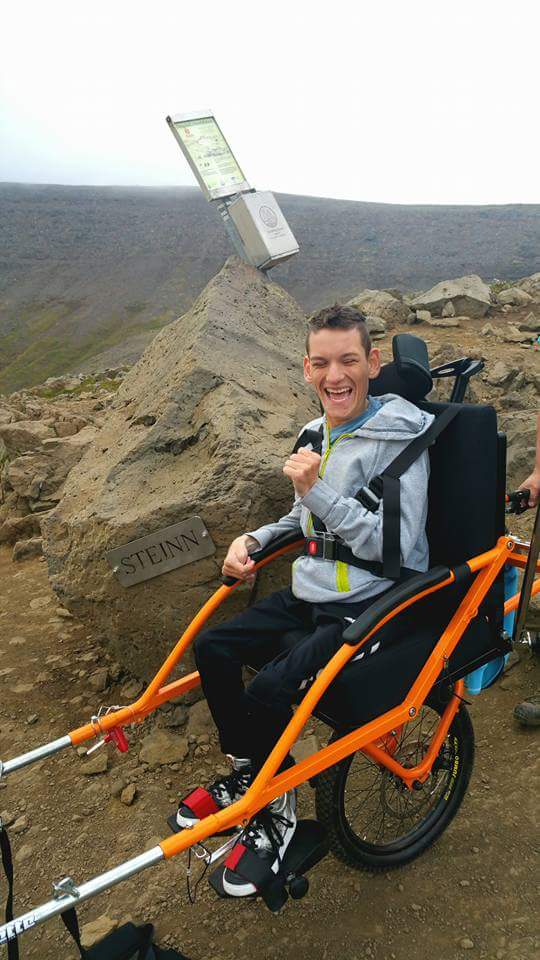 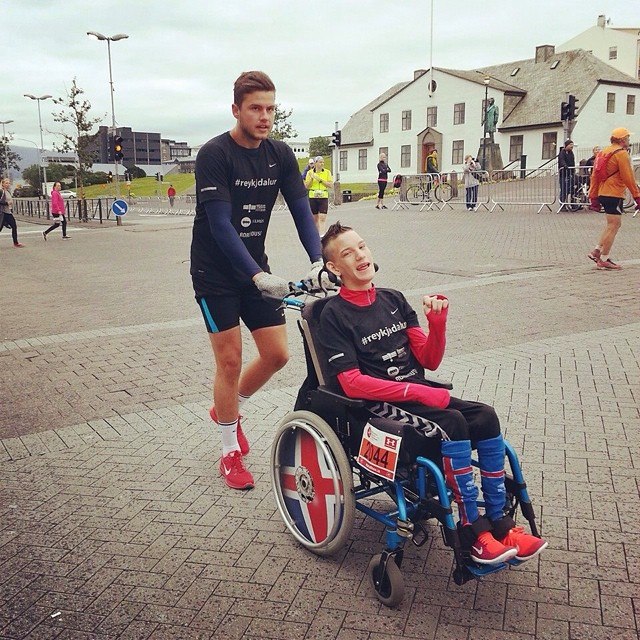 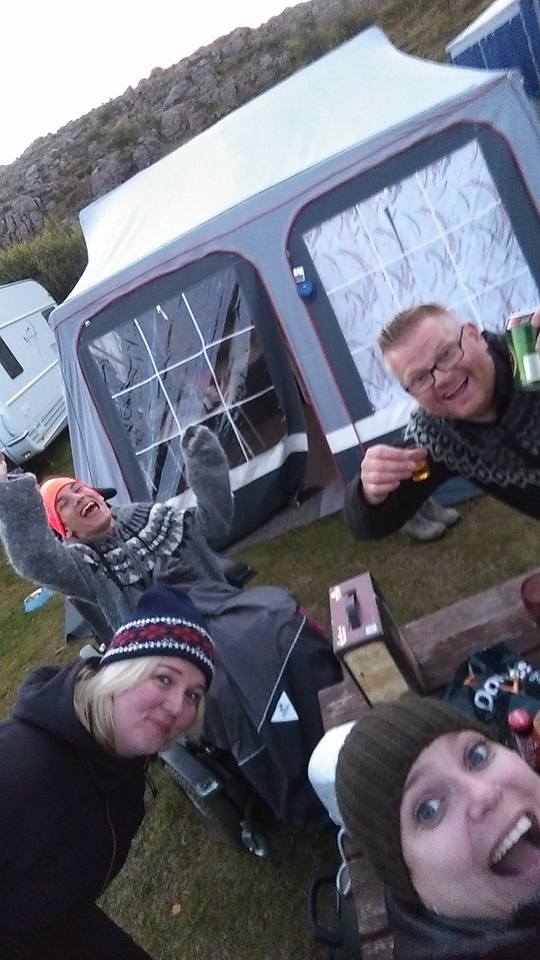 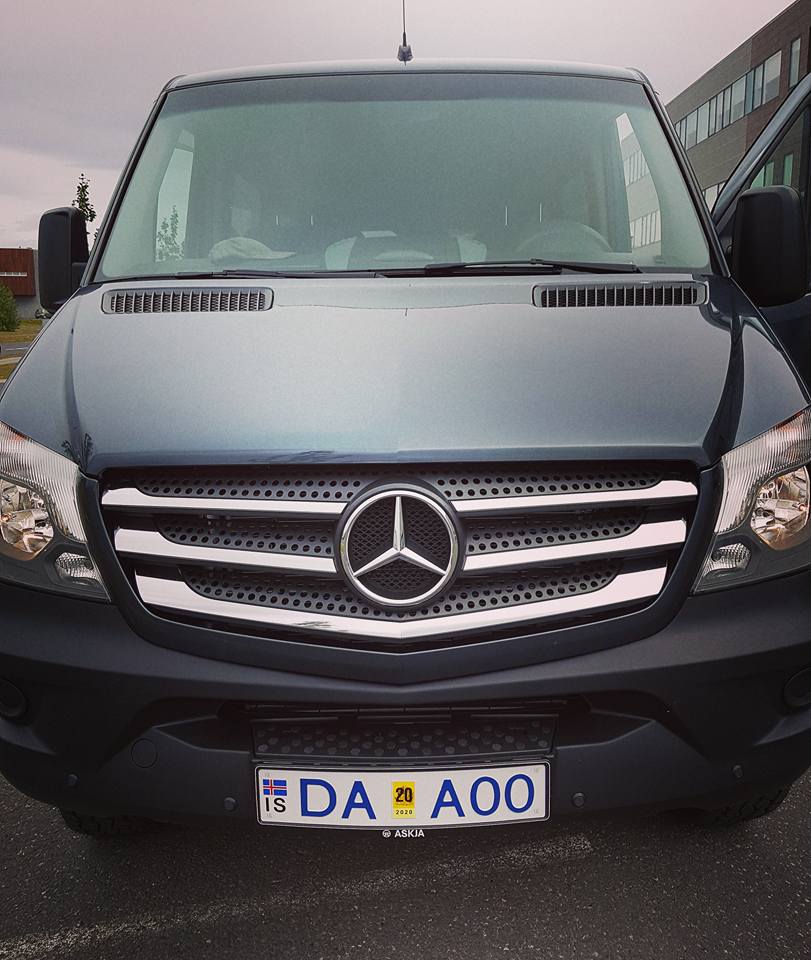 Stuðningur og þjónustaHitta fólk þar sem það er statt, hjálpa fólki að finna út hvað fjölskyldan/einstaklingur inn þarf og hvernig er hægt að mæta því.
Mismunandi tímabíl, ólíkar þarfir
Þegar lokast dyr – leita að lásasmið!
Aðrir foreldrar – CP félagið
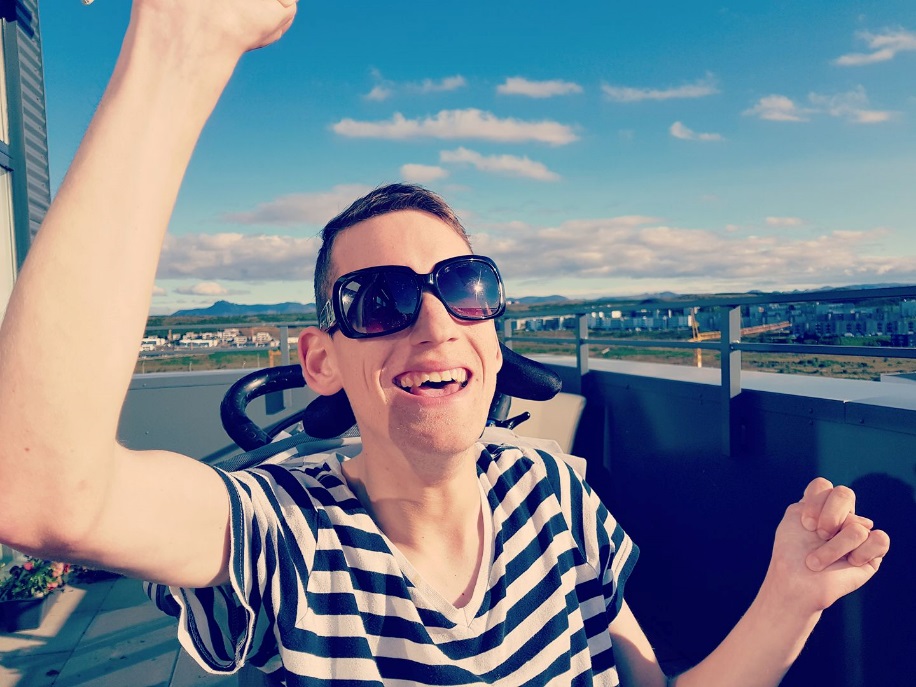 Dagur Steinn
Styrkleikar
Ekki spyrja um hvað hann getur ekki, heldur spyrðu frekar um hvað hann GETUR og hvað þarf hann til að gera það!
Fötlun á ekki að hamla þér 
Persónuleiki – áhugamál
Dagur sem sjálfstæður einstaklingur
Hvað viltu/þarftu? (Ekki hvað vill mamma þín?) Hjálp til sjálfshjálpar
Sjálfstæði, menntaskóli, frístund eftir skóla
Félagsstarf, vinir, tómstundir, áhugamál
Rækta kosti sína
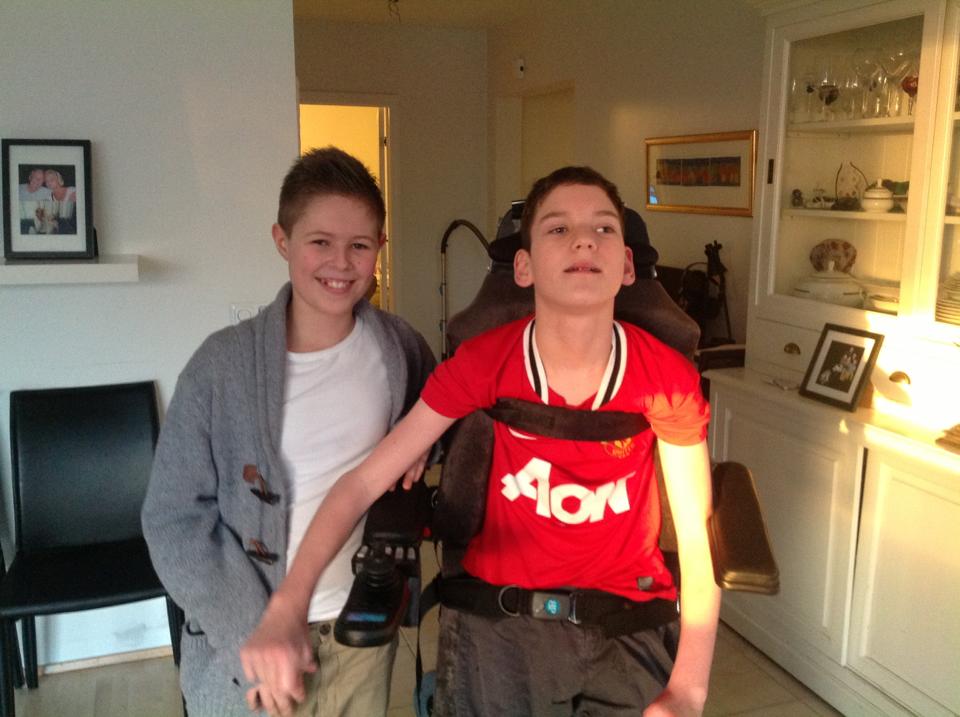 Allir vegir færir- Viðhorfið
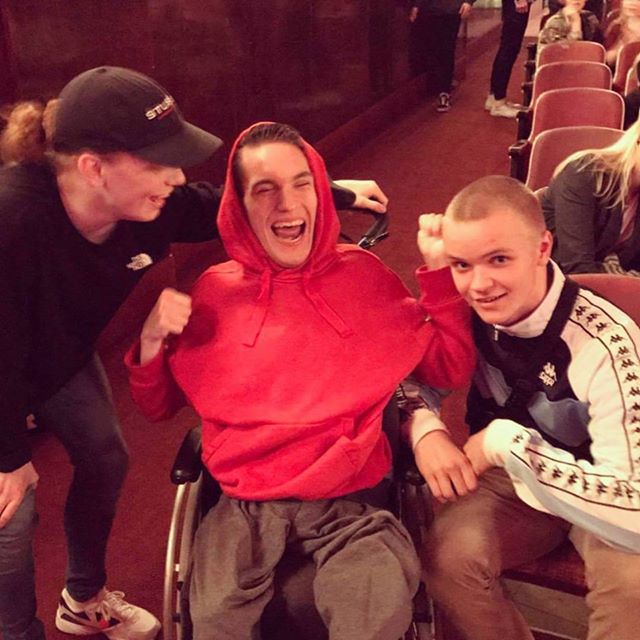 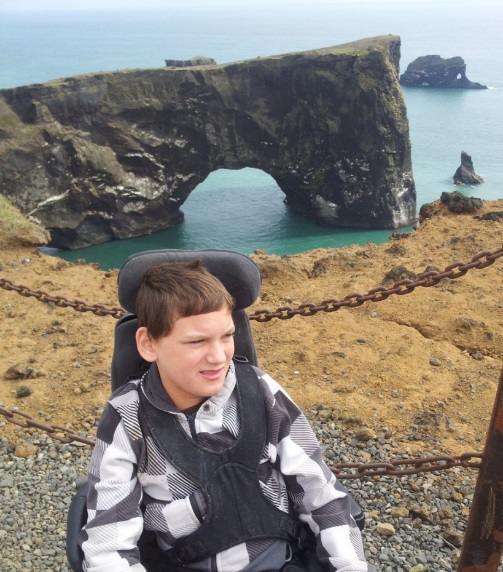 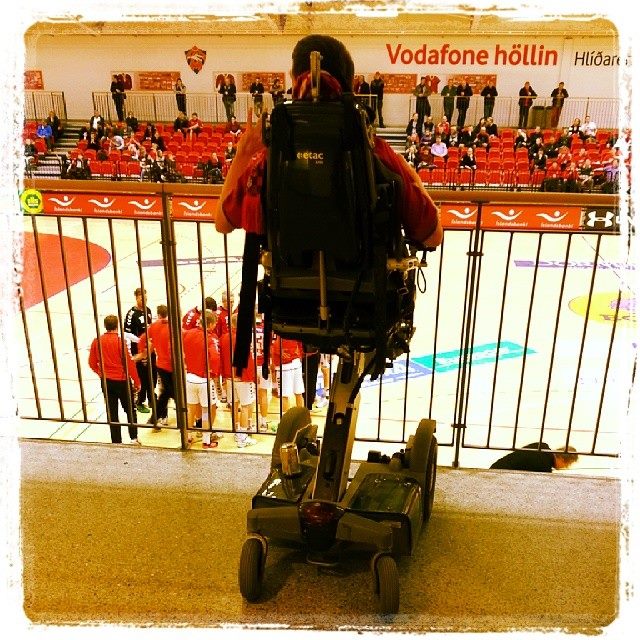 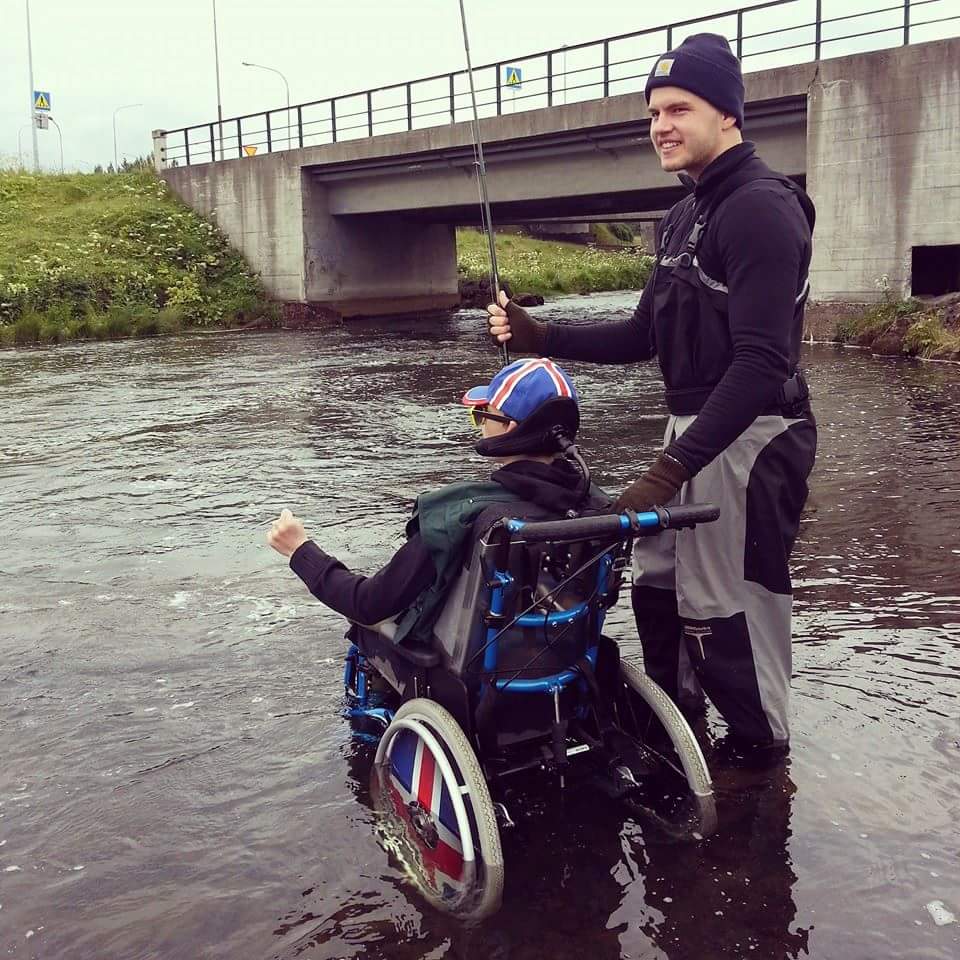 Þegar öllu er á botninn hvolft...
Við sem samfélag eigum að geta sinnt þessum málaflokki betur
Lærum af nágrannaþjóðum okkar
Höldum áfram að gera það sem vel er gert og HÆTTUM hinu
Ný skilvirkari ferli – fækkum milliskrefum
Slaka....